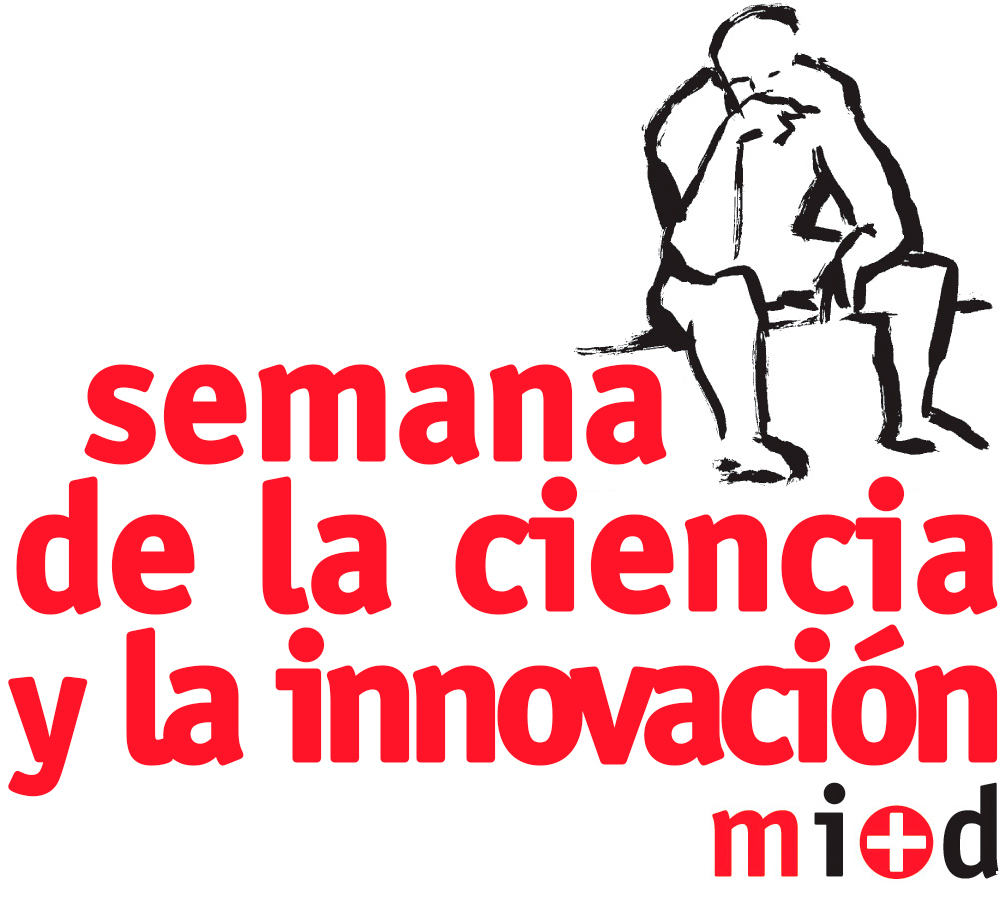 LA EVALUACIÓN DE RIESGOS PSICOLABORALES COMO INSTRUMENTO DE PREVENCIÓN DEL ACOSO LABORAL Y FUENTE DE INFORMACIÓN PARA LA PSICOLOGÍA FORENSE
Grupo de trabajo Psicología Forense
Miguel Ángel Laso Martín
Contenidos
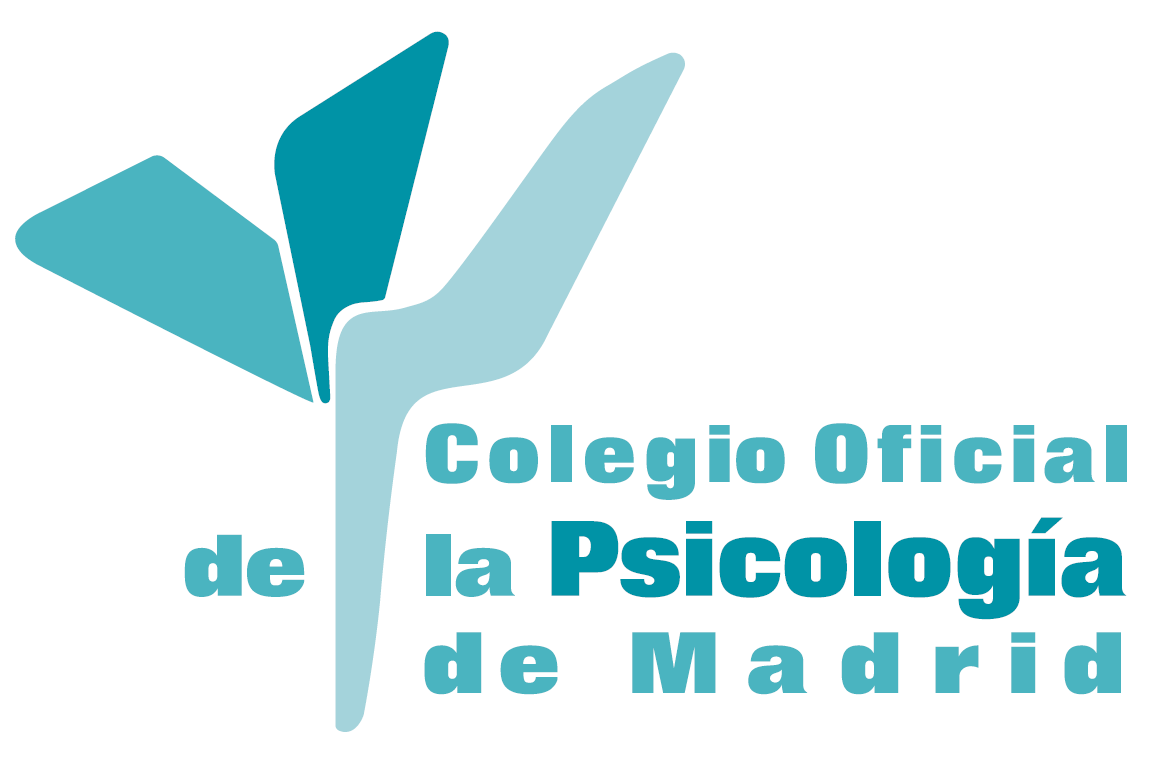 EVALUACIÓN DE RIESGOS PSICOLABORALES. ACOSO  
LABORAL.
          Fases de la evaluación
          Riesgo Psicosocial
          Convenio190.OIT.
          Elementos y fases del acoso laboral
EVALUACIÓN FORENSE DEL ACOSO LABORAL
           Vías judiciales  
           Evaluación pericial de la víctima
           Valoración de síntomas
           Pruebas Psicométricas
           Información a considerar de la evaluación de riesgos 
           psicosociales
           
        
          
*
1. La Evaluación de riesgos Psicosociales
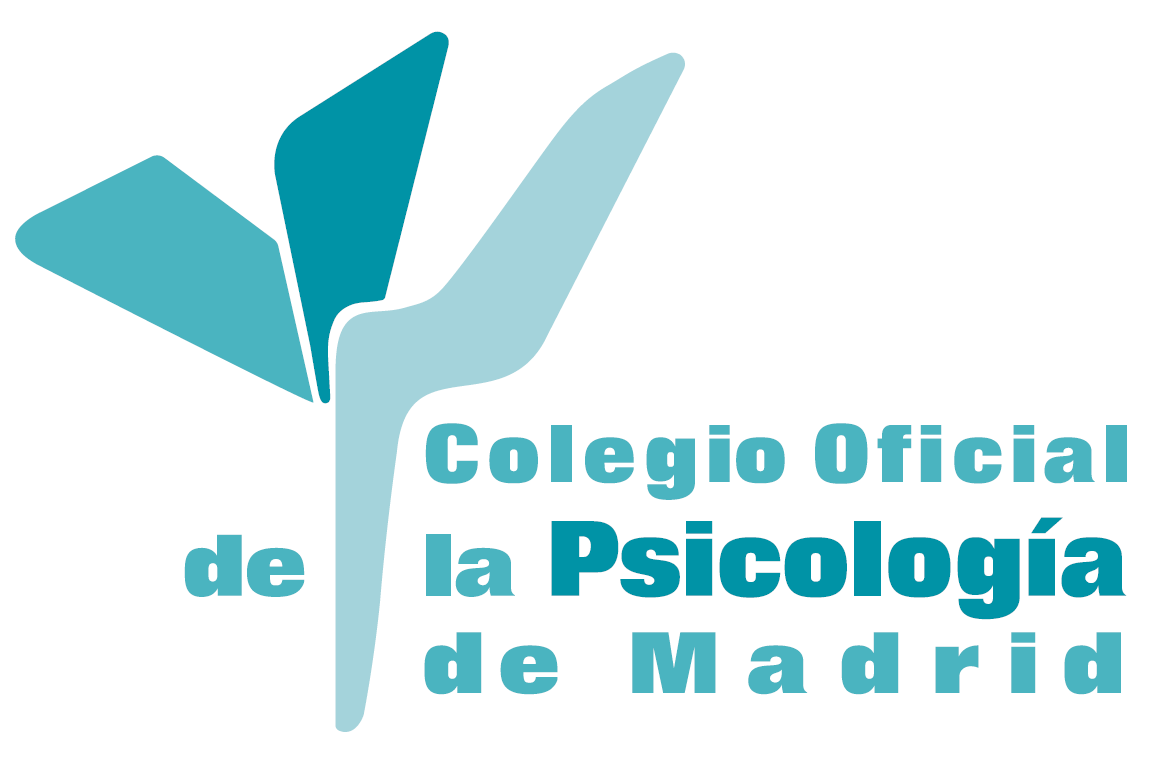 Permite la implantación de acciones preventivas, de intervención y seguimiento

Preventivas: prevenir situaciones de acoso. Formación y Compromiso Comunicación, 

Intervención sobre casos concretos. Informal y formal. Tres fases: Inicio, Desarrollo y Conclusión

Seguimiento y cumplimiento de las recomendaciones
1. La Evaluación de riesgos Psicosociales
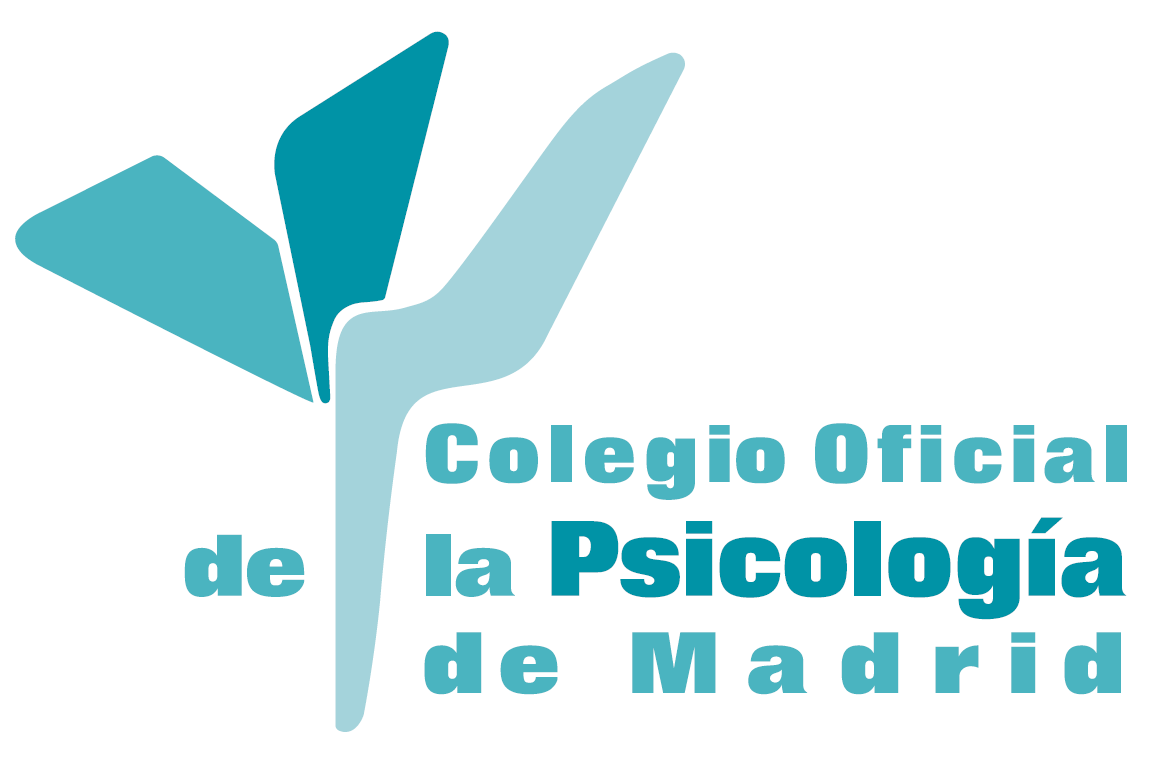 FASES DE LA EVALUACIÓN DE RIESGOS PSICOSOCIALES


1-  Análisis previo de la empresa

2- Selección de las técnicas de evaluación

3- Trabajo de campo

4- Análisis de datos

5- Valoración de los resultados

6- Comunicación de los resultados
1. La Evaluación de riesgos Psicosociales
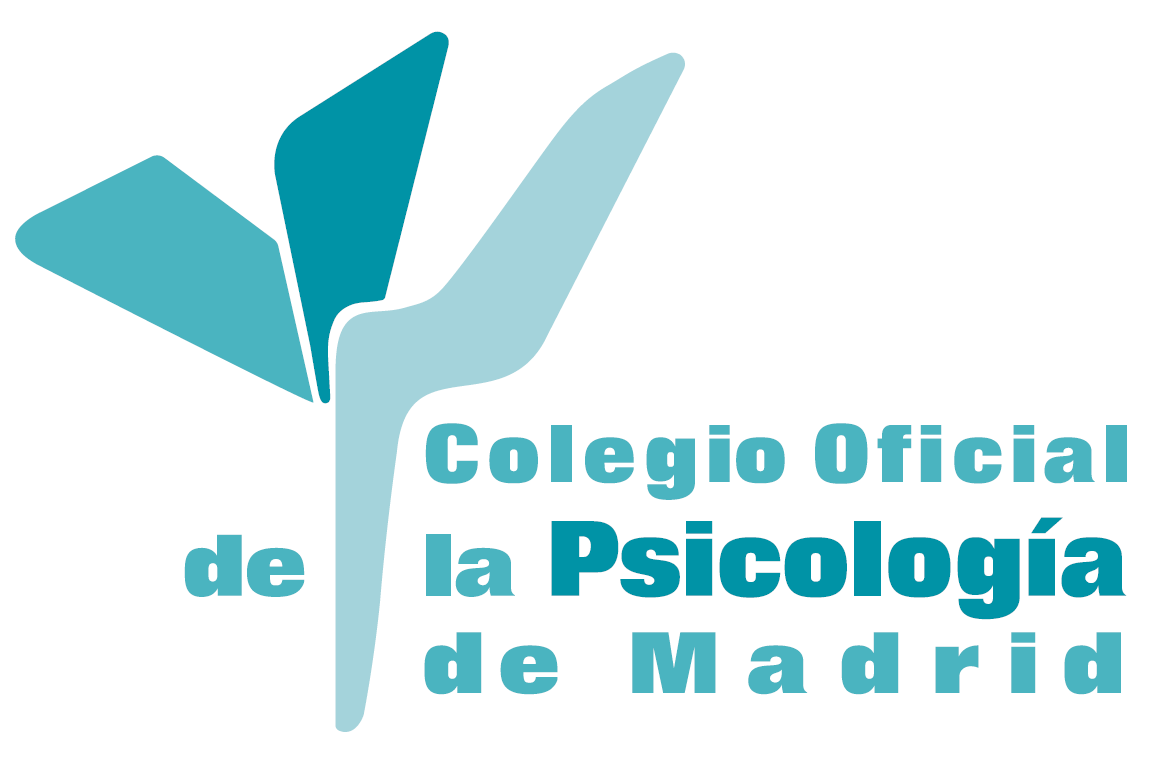 RIESGO PSICOSOCIAL EN EL TRABAJO


Subclase de riesgo laboral

Derivado de los factores en la  relación laboral

El medio ambiente en que se realiza

La satisfacción del trabajador

Las condiciones generales de la organización

Afectan a la salud psicológica
El Convenio 190 de la OIT
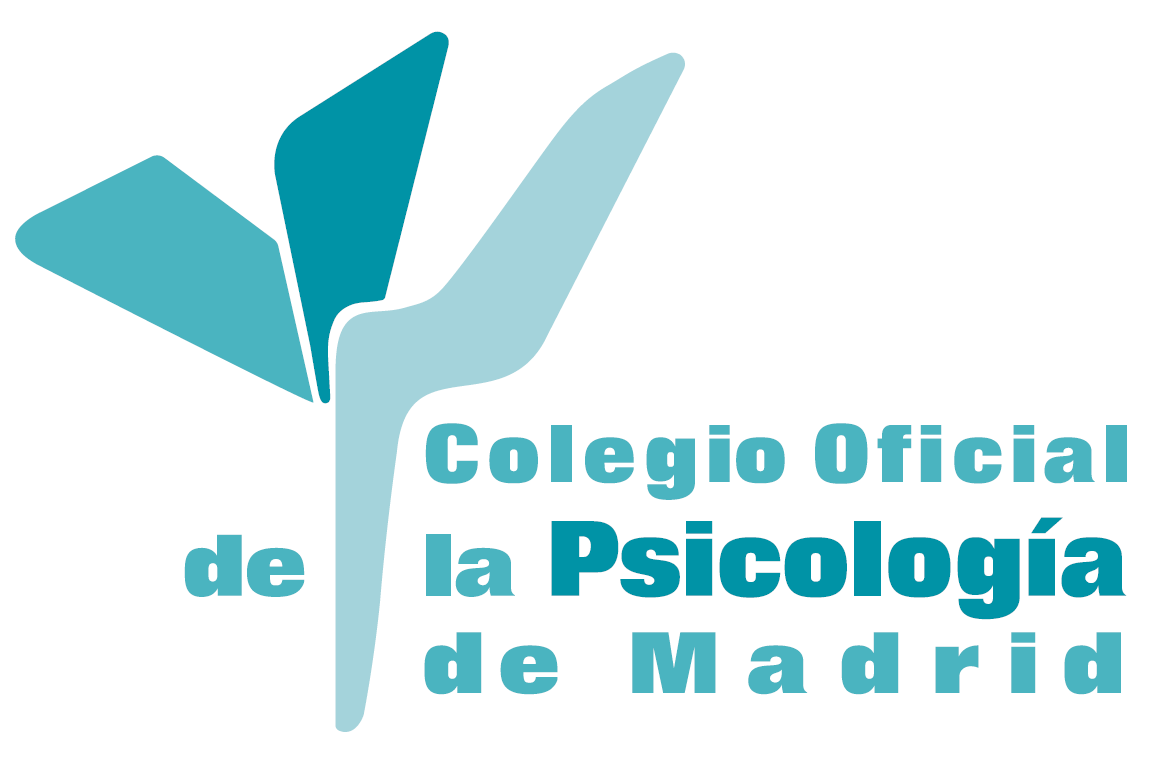 Introduce nuevas obligaciones para las empresas Españolas
En vigor desde el 25 de mayo de 2023
Elaborar y aplicar una política sobre violencia y acoso
Adopción de medidas para prevenirlos. Arbitrar procedimientos
Proporcionar toda la información necesaria de riesgos identificados
Elaboración y difusión de códigos de bases prácticas
Sensibilización y formación
Inclusión en la valoración de riesgos
La Ley de Igualdad obliga también a tener un protocolo sobre acoso laboral
[Speaker Notes: Se puede analizar:
Resultante de la capacidad creativa y esquemas internos referenciales
Fruto de la habilidad psicomotriz
Esquema corporal
Manera de vivenciar los “objetos” y su relación entre ellos
En resumen estas vivencias se proyectan y se reflejan en el papel y son susceptibles de ser estudiadas]
Título
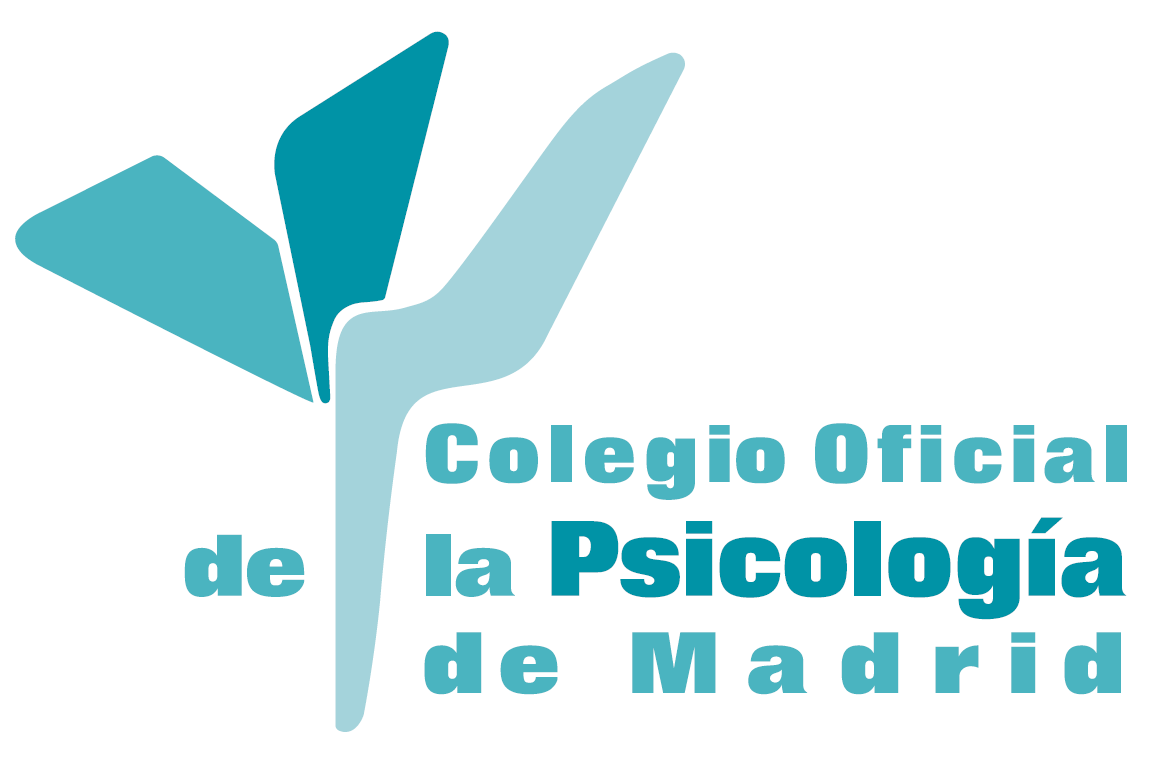 La evaluación de riesgos Psicosociales debe de ir acompañada de un adecuado protocolo para la prevención del acoso laboral
Debe de basarse en una declaración de principios
Debe de contar con la aceptación de todas las partes
Garantía de tramitación de denuncias
La víctima solo tratará con el instructor
El procedimiento debe de ser rápido y sencillo
Se debe garantizar la confidencialidad
Garantizar la protección de la víctima
Título
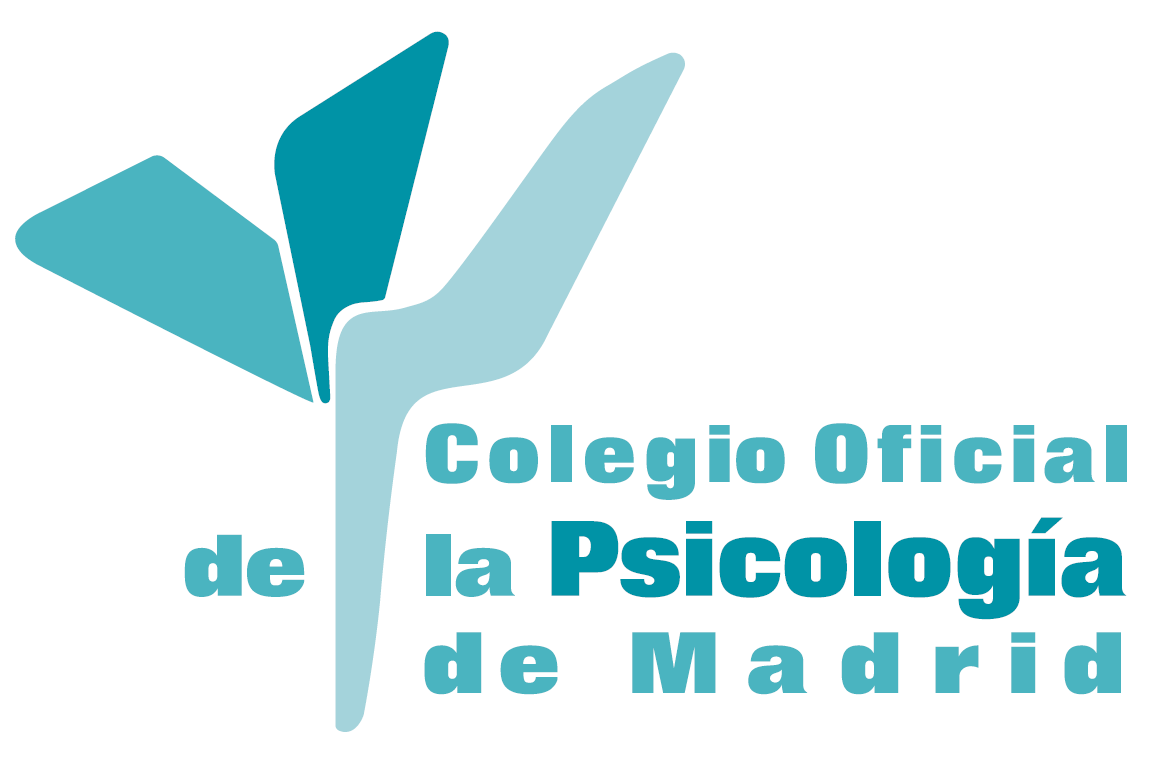 Los elementos que describen el concepto de acoso psicológico en el trabajo

¿Qué?           Exposición a “ tipos de conductas”
¿Quién?        Identificación de las partes implicadas
¿Cuándo?     Existencia de “ frecuencia y o denuncia “
¿Cómo?        Tipo de relación de “ asimetría de poder “
¿Dónde?       En el marco de la relación laboral
¿Por qué?     Es un riesgo para la salud
Título
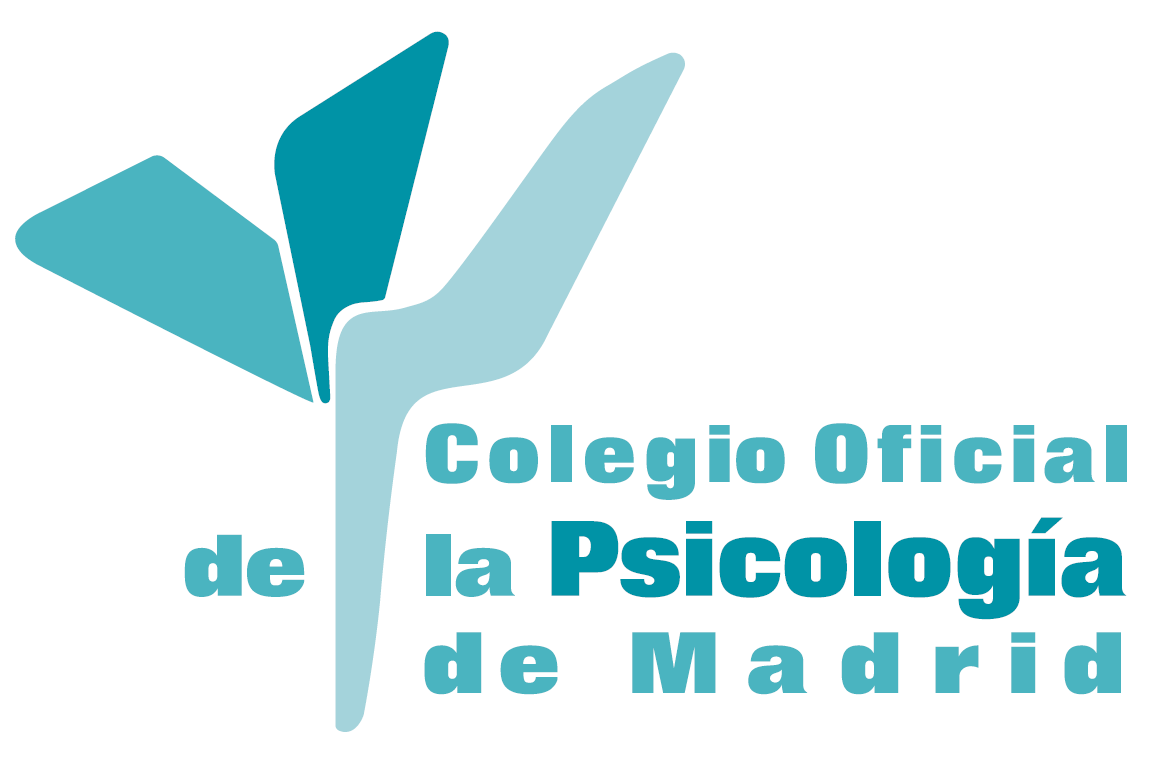 FASES DEL ACOSO LABORAL

Fase 1      Conflicto
Fase 2      Acoso y estigmatización
Fase 3      Intervención de la organización
                            *Adoptando medidas
                            *Negación del acoso
Fase 4      Expulsión
                            *Baja laboral
                            *Salida de la empresa, despido o baja voluntaria
Tema 2.
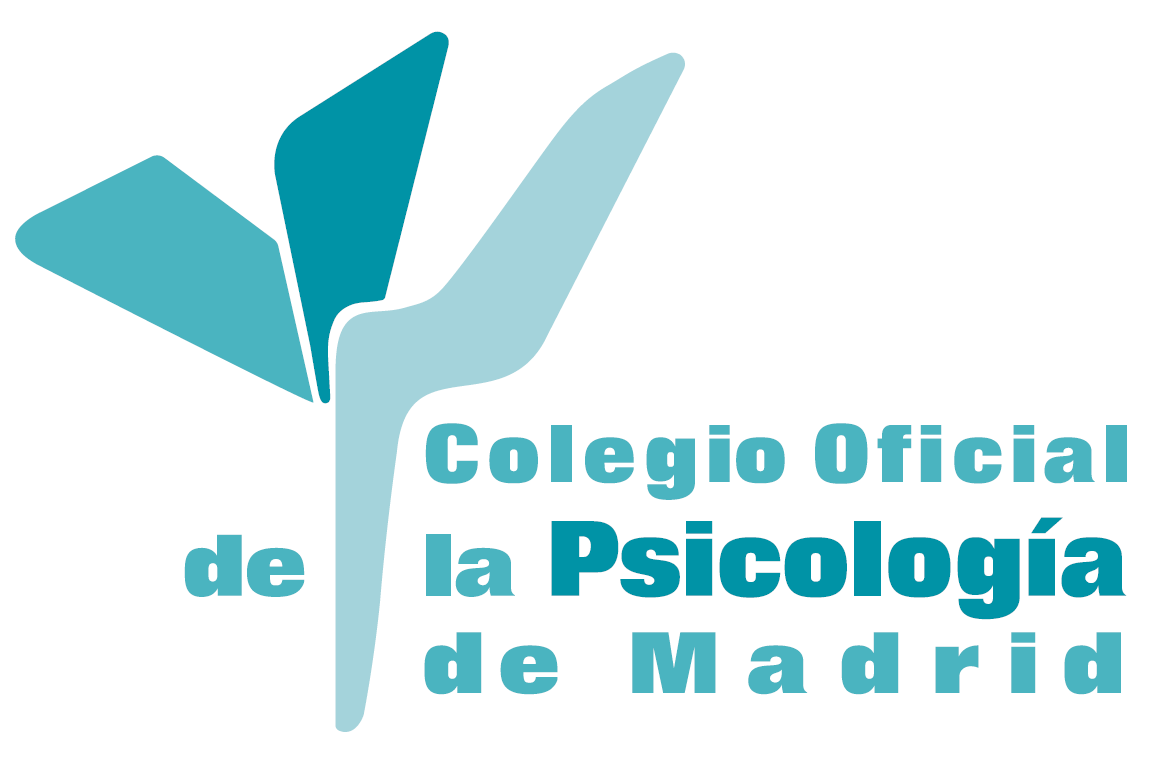 Título
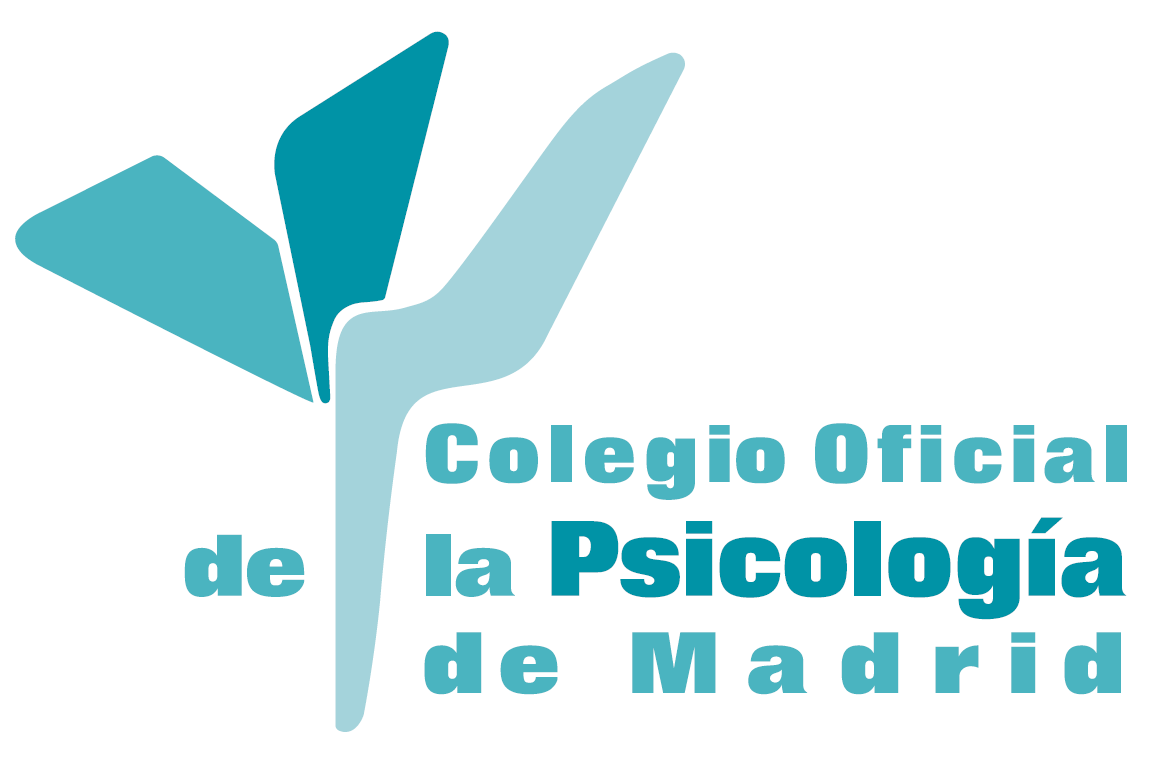 VIAS JUDICIALES DE ACTIVACIÓN  FRENTE AL ACOSO LABORAL


Administrativa-  Denuncia ante la Dirección Provincial Trabajo

Laboral-              Demanda ante el juzgado de lo social

Penal-                 Comienzo del procedimiento. Posible intervención 
                            del Psicólogo Forense. / Parte u oficio
Título
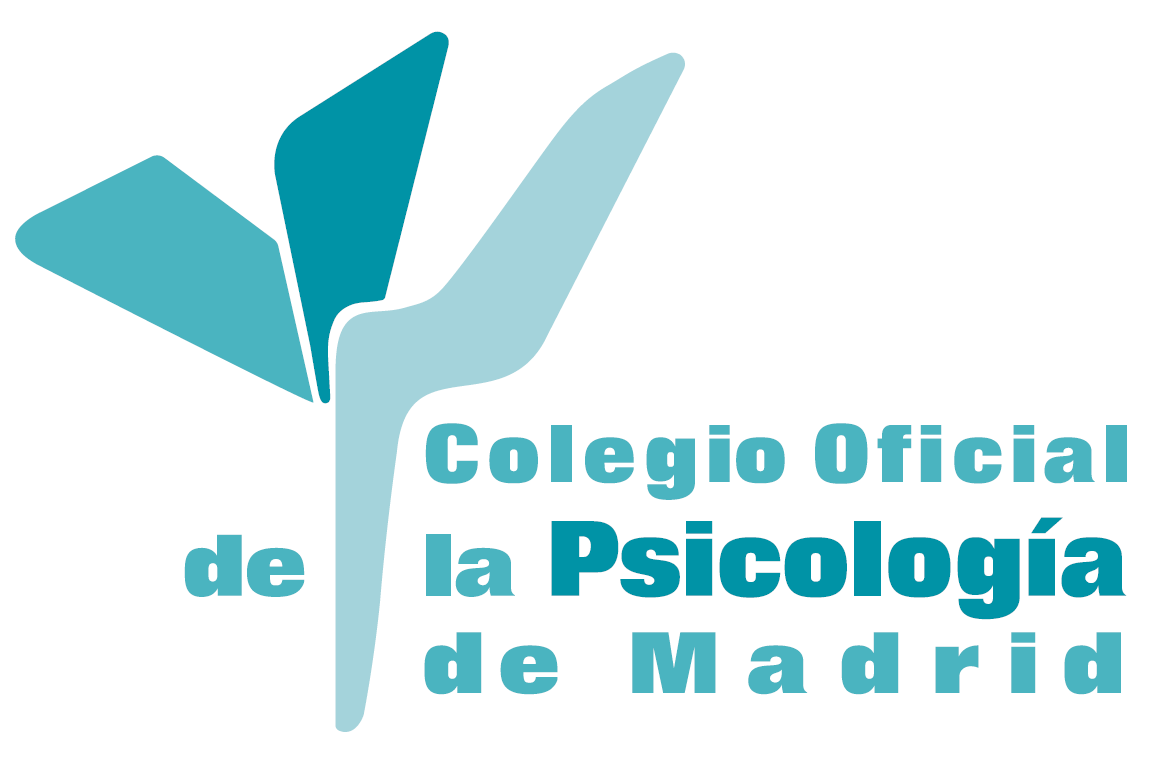 EVALUACIÓN PERICIAL DE LA VÍCTIMA DE ACOSO LABORAL

Objetivación del estresor descrito por la victima
Evaluación del daño psicológico producido

                              *nivel personal, psicopatológico, afrontamiento

Información a través del peritado y otras fuentes
Valoración de índices de simulación y disimulación de síntomas
Relación de causalidad entre el estresor y el daño. Estado anterior
Establecimiento de la discusión forense
Título
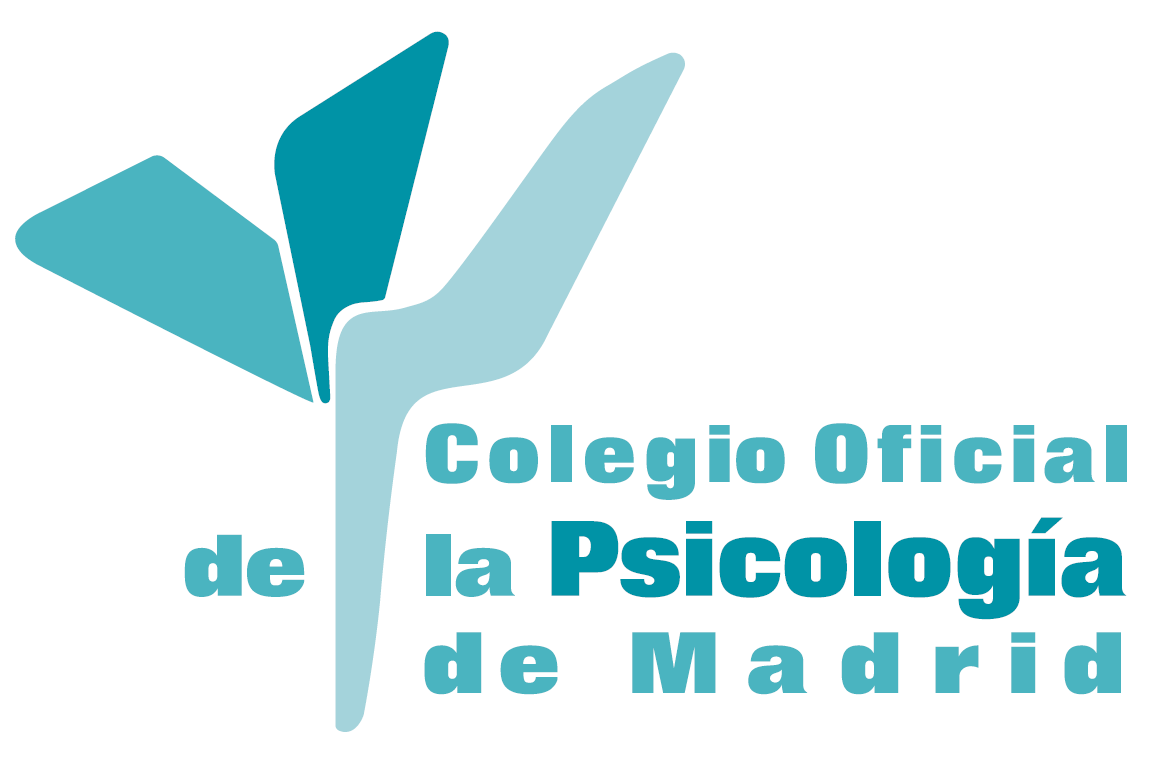 EL PSICÓLOGO FORENSE EN LA PERITACIÓN DEL ACOSO

Valoración de síntomas 3 niveles

Cognitivo-Subjetivo. Preocupación, temor, inseguridad, pensamientos   
                                    negativos

Fisiológico.                  Sudoración, tensión, taquicardia, molestias 
                                    estomacales, dolor de cabeza, nauseas

Motor                           Evitación, excesos, intranquilidad motora, llanto
Título
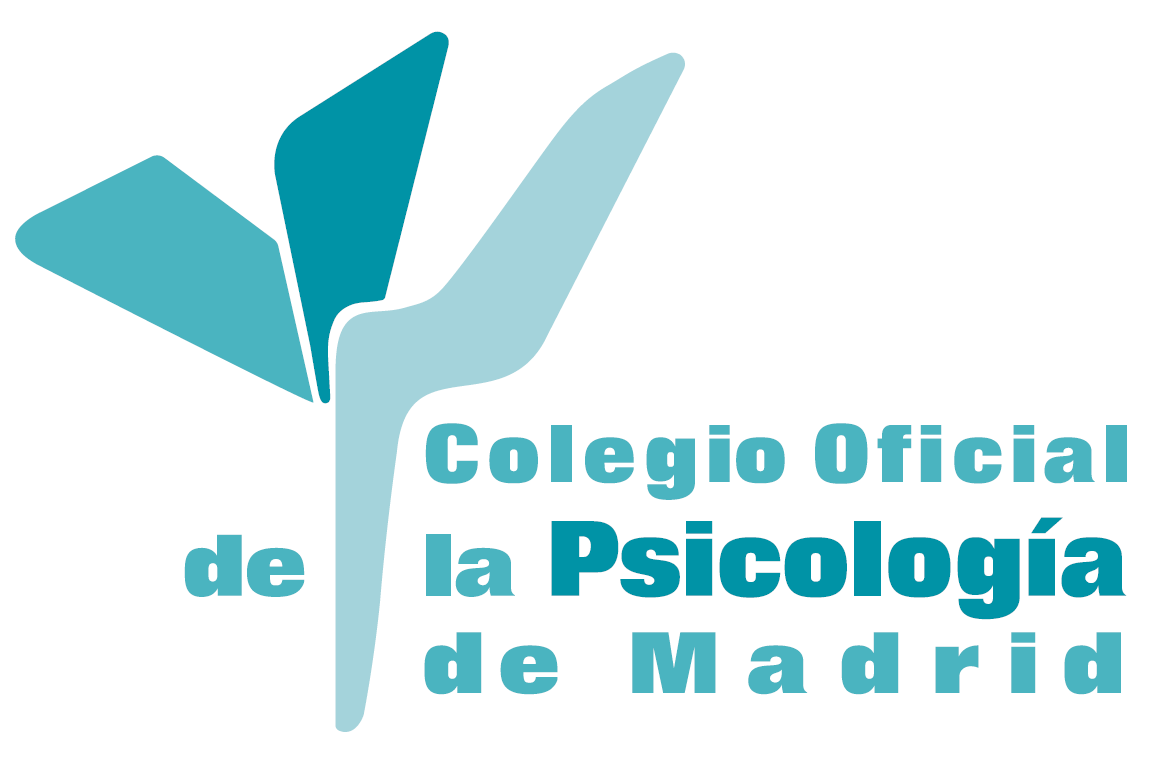 ALGUNOS SÍNTOMAS A VALORAR POR EL PSICÓLOGO FORENSE

Hiperactivación    Persistencia de la expectativa de peligro, estado 
                               exagerado de alerta, irritabilidad, problemas de sueño

Intrusión              Huella indeleble del momento traumático. Esfuerzos de 
                             adaptación

Constricción        Respuesta de rendición. Alteración de la conciencia.
                              Disociación
Título
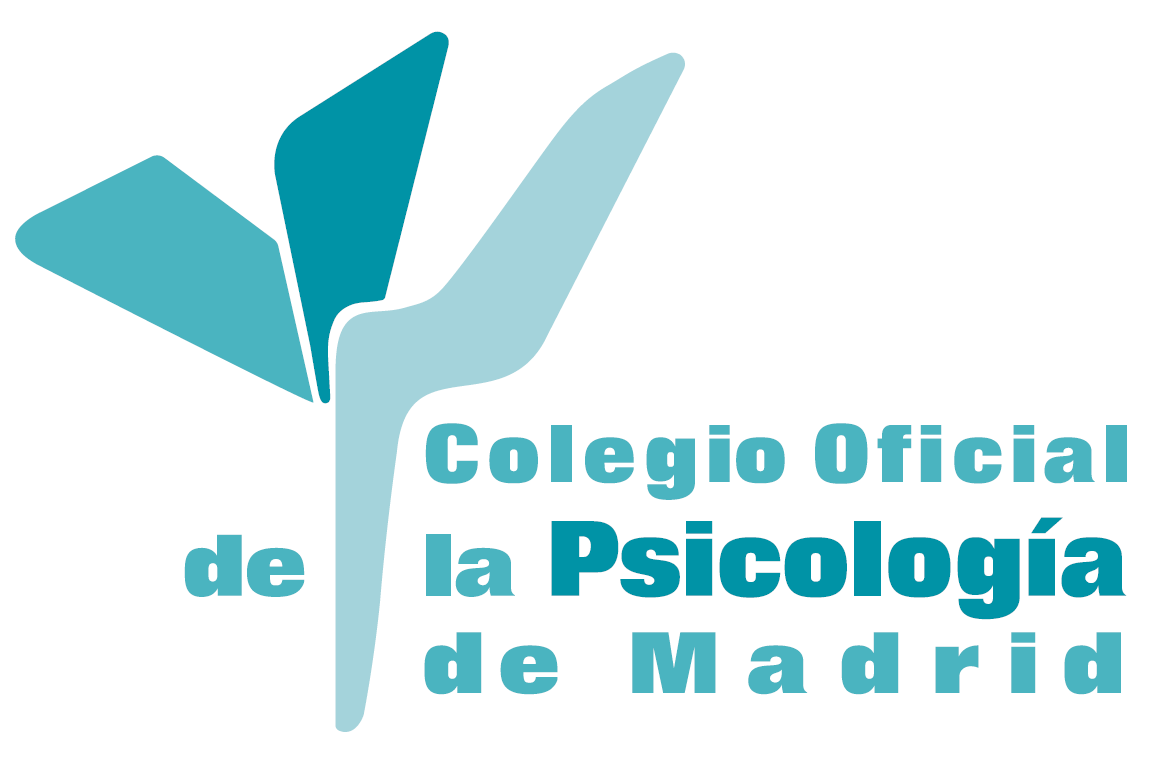 ALGUNAS PRUEBAS DE EVALUACIÓN DEL ACOSO LABORAL

NAQ-R         24 ítems. Escala Likert. 5 niveles

LIPT 45/60   Conductas hostiIes.

ISTAS 21     21 dimensiones psicosociales. Versión larga, media y corta

C.Cisneros   43 ítems   

CAPP-          15 ítems
LA EVALUACIÓN DE RIESGOS PSICOSOCIALES PERMITE AL PSICÓLOGO FORENSE OBbTENER INFORMACIÓN DEEl reconocimiento como víctimaLa cuántificación del acoso psicológicoLa prevalenciaProcedencia de las conductasLos porcentajes de conductas hostiles más frecuentesLos antecedentes y las consecuencias del acoso laboralLos recursos personales de afrontamientoLa intervención previa en el control y prevención liografía
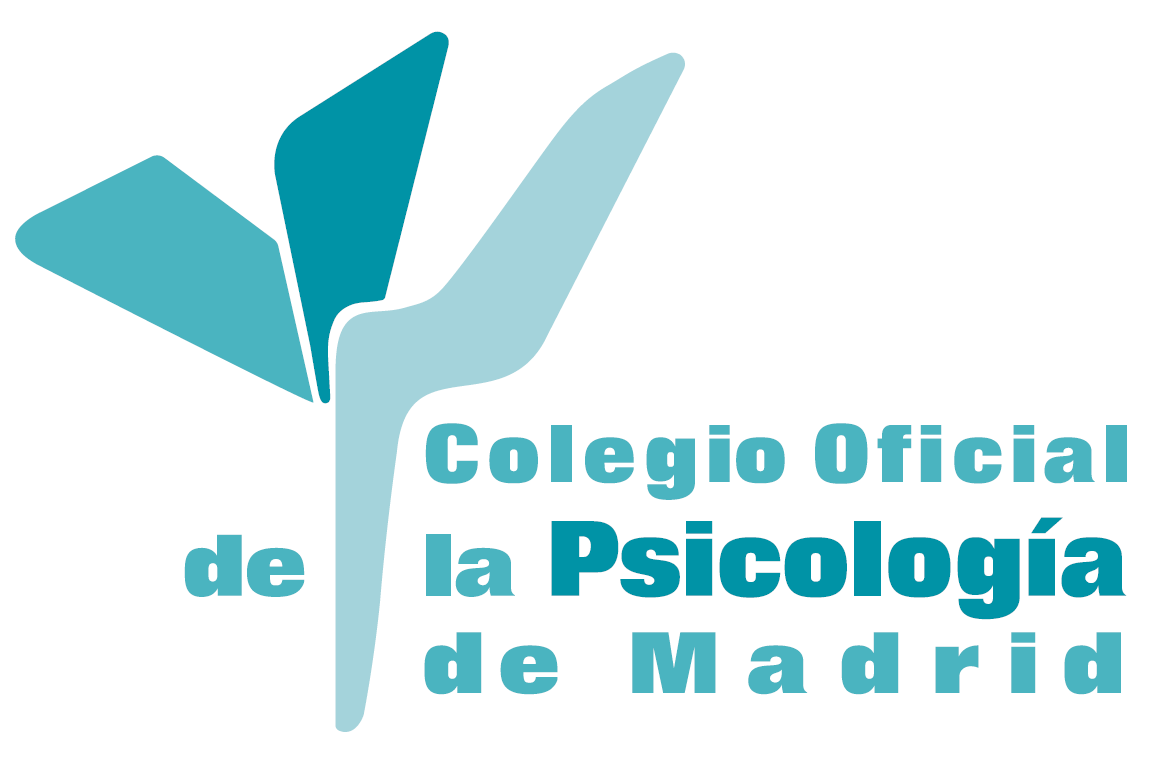